“SALUTE E SICUREZZA DEI LAVORATORI NEL COMPARTO SANITARIO”
PRIMA GIORNATA - 2/05/2024
                Docente dell’intera giornata: Dott. Francesco Cappelletti
Ore 09.00 - 09.15      Rischi infortuni
Ore 09.15 - 09.30      Incidenti e infortuni mancanti
Ore 09.30 - 09.45      DPI
Ore 09.45 - 10.00      Segnaletica
Ore 10.00 - 10.15      Organizzazione del lavoro
Ore 10.15 - 10.45      Ambienti di lavoro
Ore 10.45 - 11.00      Meccanici generali
Ore 11:00 - 11:15      Pausa
Ore 11.15 - 12.00      Elettrici generali
Ore 12.00 - 12.15      Macchine Attrezzature 
Ore 12.15 - 12.30      Rischi da esplosione
Ore 12.30 -13.00       Rischi chimici Nebbie -Oli - Fumi -  Vapori - Polveri
Ore 13:00 - 14:00      Pausa pranzo
                   Ore 14.00 - 14.15      Etichettatura 
Ore 14.15 - 14.30      Rischi cancerogeni
Ore 14.30 - 15.30      Rischi biologici 
                   Ore 15.30 - 16.00    Videoterminali                                                                                                    
                   Ore 16.15                Conclusioni e Chiusura del corso
PRIMA GIORNATA - 2/05/2024
Docente dell’intera giornata: Dott. Francesco Cappelletti
Ore 09.00 - 09.15      Rischi infortuni
Ore 09.15 - 09.30      Incidenti e infortuni mancanti
Ore 09.30 - 09.45      DPI
Ore 09.45 - 10.00      Segnaletica
Ore 10.00 - 10.15      Organizzazione del lavoro
Ore 10.15 - 10.45      Ambienti di lavoro
Ore 10.45 - 11.00       Meccanici generali
Ore 11:00 - 11:15 Pausa
Ore 11.15 - 12.00      Elettrici generali
Ore 12.00 - 12.15    Macchine Attrezzature 
Ore 12.15 - 12.30      Rischi da esplosione
Ore 12.30 - 13.00       Rischi chimici Nebbie - Oli - Fumi - Vapori - Polveri
Ore 13:00 - 14:00 Pausa pranzo
             Ore 14.00 - 14.15    Etichettatura 
Ore 14.15 - 14.30    Rischi cancerogeni
Ore 14.30 - 15.30   Rischi biologici 
            Ore 15.30 - 16.00    Videoterminali                                                                                                    
            Ore 16.15 - Conclusioni e Chiusura del corso
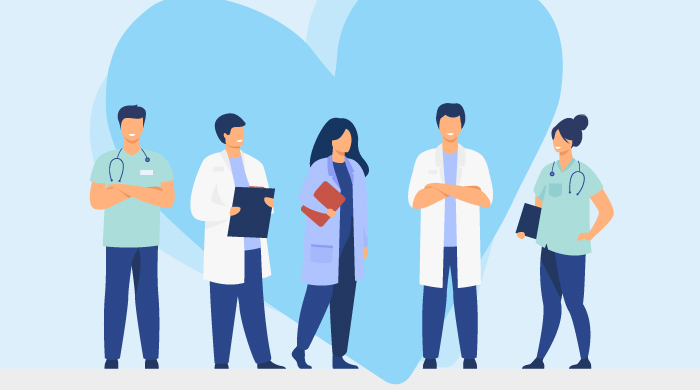 SECONDA GIORNATA - 9/05/2024
                Docente dell’intera giornata: Dott. Francesco Cappelletti
                          Ore 09.00 - 09.30     Rischi fisici Rumore
Ore 09.30 - 09.45     Rischi fisici Vibrazione
Ore 09.45 - 10.30     Rischi fisici Radiazioni
Ore 10.30 - 10.45     Rischi fisici Microclima 
Ore 10.45 - 11.00     Rischi fisici Illuminazione
Ore 11:00 - 11:15 Pausa
Ore 11.15 - 12.15     Stress lavoro correlato
Ore 12.15 - 12.45     Movimentazione manuale carichi 
Ore 12.45 - 13.00   Movimentazione merci (apparecchi di sollevamento, mezzi di  trasporto)
Ore 13:00 - 14:00 Pausa pranzo
Ore 14.00 - 14.30     Emergenze
Ore 14.30 - 14.45   Le procedure di sicurezza con riferimento al profilo di rischio specifico
Ore 14.45 - 15.15    Procedure esodo e incendi
Ore 15.15 - 15.30     Procedure organizzative per il primo soccorso
Ore 15.30 - 16.00    Altri Rischi
Ore 16.15 - Conclusioni e Chiusura del corso
ECM-NEU04/2024
Responsabile Scientifico Francesco Cappelletti
Edizione 2  03/05/2024 e 10/05/2024
Polo Didattico IRCCS Neuromed Via dell’Elettronica, Pozzilli
Segreteria Organizzativa
Paola CRISTINZIO
TEL. 0865 917407 formazione@neuromed.it
N. Partecipanti 30 – Crediti 12
Professioni a cui è rivolto:
Medici-Infermieri-Tecnico di Laboratorio-Tecnico di Radiologia-Tecnico di Neurofisiopatologia-Fisioterapista-Biologo
Segreteria Scientifica
Francesco CAPPELLETTI
studio.cappellettifrancsco@gmail.com
ECM
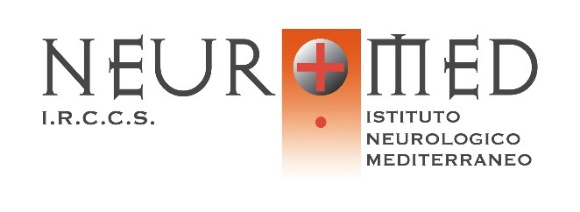 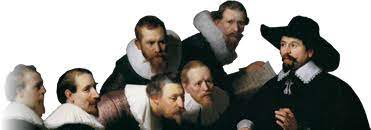 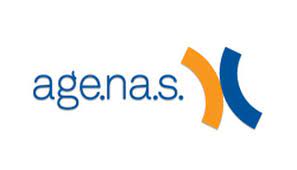